SŠ fra Andrije Kačića Miošića Makarska
Upisi u 1. razred šk. godine 2025./2026.
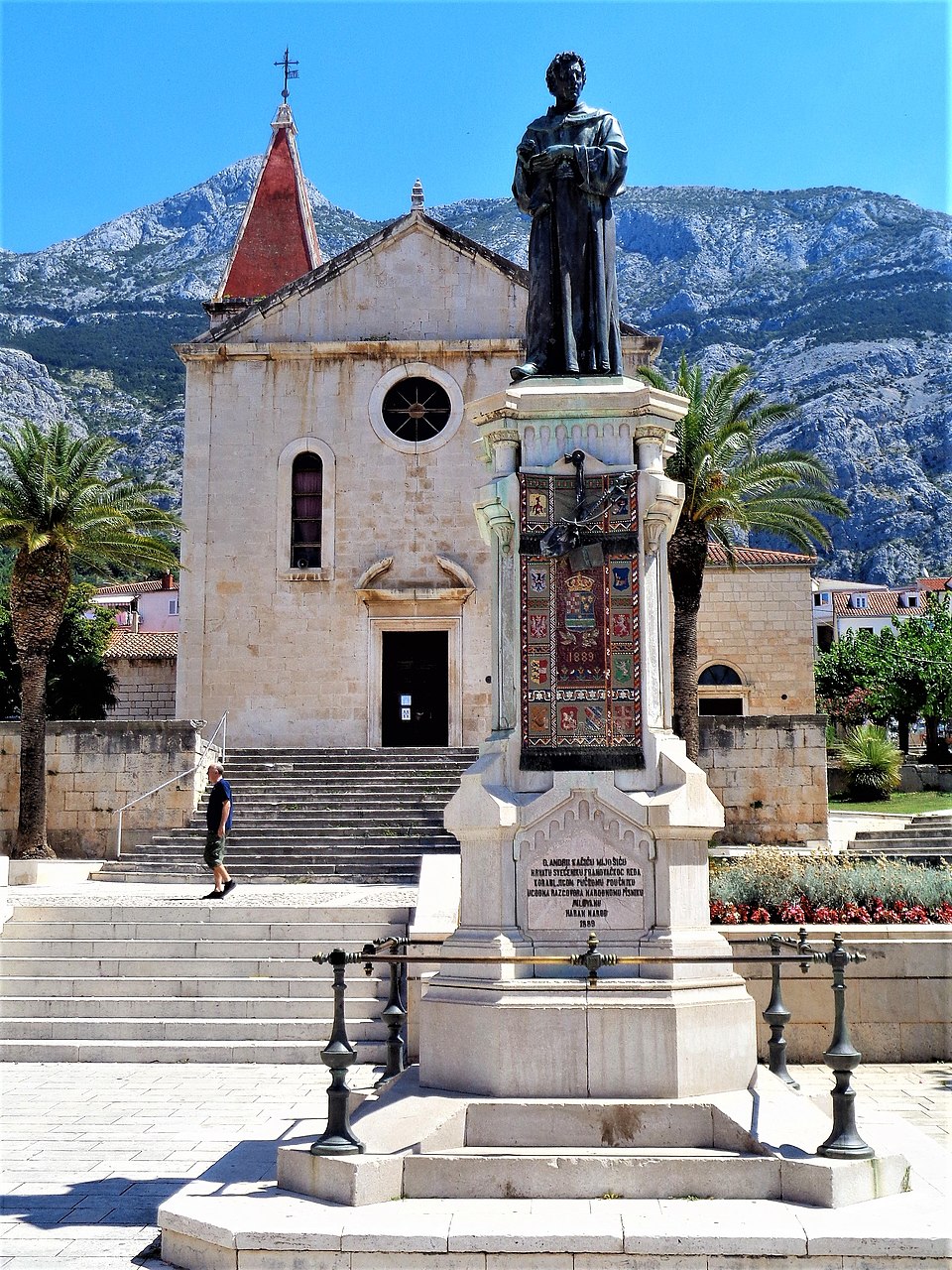 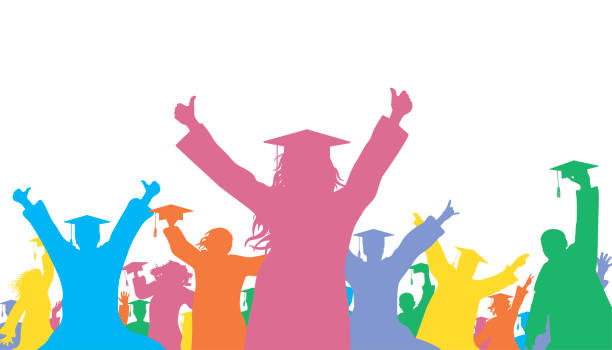 OPĆA / JEZIČNA GIMNAZIJA
Gimnazija je općeobrazovna škola čija je svrha osposobiti učenika za logičko i  stvaralačko mišljenje, samostalno učenje, razviti intelektualnu širinu, potrebu za  novim saznanjima i istraživačkom djelatnošću. Iz nastavnog programa vidljivo je da opća gimnazija uravnotežuje prirodoslovne, matematičke i jezične sadržaje, dok jezična gimnazija u svojem planu ima  povećanu satnicu stranih jezika.

Srednje obrazovanje završava  se polaganjem državne mature.

Gimnazija je kao općeobrazovna škola prijelazni stupanj k profesionalnom osposobljavanju na sveučilišnim i stručnim studijima; ne daje zanimanje nego  srednju školsku spremu.  Gimnazija predstavlja glavni izvor studenata na gotovo svim sveučilištima, njen  osnovni zadatak je priprema učenika za nastavak školovanja. Prateći upis gimnazijalaca na studij, možemo se pohvaliti da naši učenici koji na vrijeme počnu s pripremama zaista i upišu onaj studij koji žele. Ponosimo se uspjesima naših učenika i njihovih profesora na županijskim i  državnim natjecanjima.

*U jezičnoj gimnaziji u trećem i četvrtom razredu umjesto jednog predmeta  iz prirodne skupine (Fizika, Biologija, Kemija) može se odabrati strani jezik (Talijanski  jezik).

** U općoj gimnaziji u drugom razredu bira se jedan  izborni predmet (Informatika, Talijanski jezik, Psihologija itd.).
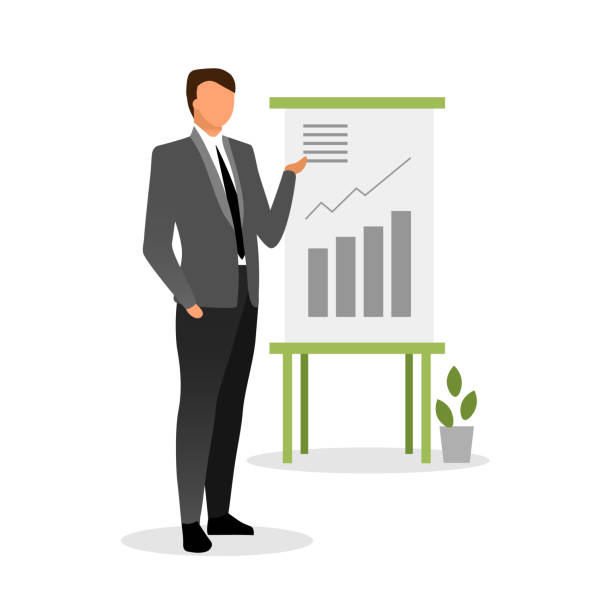 REFERENT ZA POSLOVNU EKONOMIJU
Poslovi referenata za poslovnu ekonomiju znatno se razlikuju s obzirom na usmjerenje i područje rada. Samostalno planira, organizira i obavlja računovodstvene poslove, poslove kupoprodaje, poslove istraživanja tržišta, poslove primjene marketinškog instrumentarija, bankarske poslove i poslove osiguranja. Referenti za poslovnu ekonomiju se zapošljavaju u različitim državnim institucijama, nevladinim organizacijama, bankama, osiguravajućim društvima, privatnim firmama, u turizmu, u medijima itd. Mnogi otvaraju i vlastite tvrtke.

Znanja, vještine i poželjne osobine:
    - preciznost, sistematičnost, ažurnost, odgovornost
    - razvijene matematičke sposobnosti
    - dobro poznavanje rada na računalu
    - interes za ekonomiju, inovativnost i kreativnost
    - razvijene vještine pismenog i usmenog izražavanja
    - sklonost radu s ljudima

Učenici kroz predmet vježbenička tvrtka uče o pokretanju i vođenju tvrtke i svih njenih odjela, a naučena znanja i vještine predstavljaju na školskom Sajmu vježbeničkih tvrtki.

Školovanje se završava obranom završnog rada, a kroz ovaj program učenici se pripremaju i za polaganje državne mature i daljnje visokoškolsko obrazovanje (studiranje).
* U pravilu se nastava izvodi modularno, što ne isključuje mogućnost povezivanja s nastavnim predmetima.
** Kod odabira izbornih modula važno je voditi računa o modulima koji su obvezujući. Odabirom jednog modula u drugoj godini učenja, na njega se nastavljaju izborni moduli treće i četvrte godine učenja. Učenik može promijeniti izborni modul tijekom treće i/ili četvrte godine uz uvjet polaganja izbornih modula koji su uvjet pristupanju navedenome modulu.
*** Odabirom modula Poslovno pregovaranje u drugoj godini učenja, na njega se u trećoj godini naslanja modul Međunarodna ekonomija, a u četvrtoj godini učenja moduli Osnove digitalnog marketinga i Javna nabava u poslovanju.
**** Odabirom modula Poslovi u osiguranju u drugoj godini učenja, na njega se u trećoj godini naslanja modul Bankarski poslovi, a u četvrtoj godini učenja moduli Tržišta kapitala te Krediti i linearni modeli proizvodnje.
***** Odabirom modula Medijska kultura u poslovanju u drugoj godini učenja, na njega se u trećoj godini naslanja modul Digitalni marketing u poslovanju, a u četvrtoj godini učenja moduli Odnosi s javnošću te Planiranje digitalne marketinške kampanje.
****** Odabirom modula Računovodstvo fizičkih osoba u drugoj godini učenja, na njega se u trećoj godini naslanjaju moduli Analitičke evidencije i Računovodstvo vanjske trgovine, a u četvrtoj godini učenja modul Godišnji financijski izvještaji mikro i malih poduzetnika.
******* Odabirom modula Ponašanje u poslovnom okružju u drugoj godini učenja, na njega se u trećoj godini naslanja modul Osnove upravljanja ljudskim potencijalima, a u četvrtoj godini učenja moduli Upravljanje ljudskim potencijalima i Radno pravo.
******** Odabirom modula Osnove projektnog upravljanja u drugoj godini učenja, na njega se u trećoj godini naslanja modul Priprema, vođenje i evaluacija projekta, a u četvrtoj godini učenja moduli Projektno upravljanje – EU fondovi i Javna nabava u poslovanju.
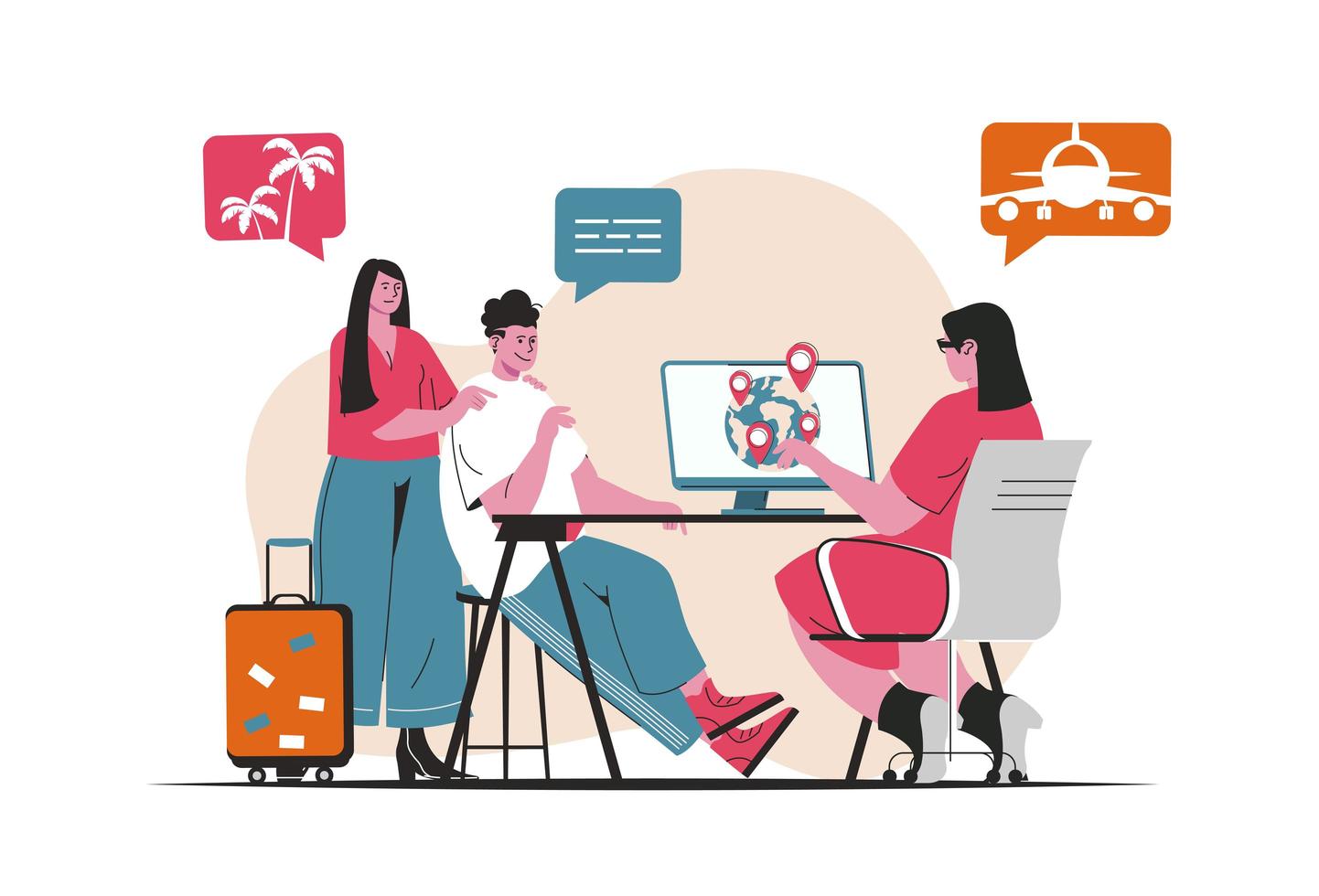 TURISTIČKI TEHNIČAR  DESTINACIJE
Turistički tehničari destinacije rade u turističkim agencijama i uredima, na recepcijama hotela, kampova i drugih smještajnih kapaciteta te na drugim mjestima koja se bave turizmom i poslovima vezanim za turističku ponudu.

Svakodnevno na stranim jezicima komuniciraju s turistima i poslovnim partnerima, rade na organizaciji i provedbi turističkog boravka gostiju. Turistički tehničari destinacije uče 3 strana jezika: engleski jezik, njemački jezik i talijanski jezik.

Znanja, vještine i poželjne osobine:
      - temeljna znanja iz područja turizma, hotelijerstva, ekonomije i birotehnike
      - znanja i vještine za obavljanje administrativnih poslova
      - aktivno znanje nekoliko svjetskih jezika  
      - dobro poznavanje rada na računalu i daktilografskog pisanja
      - široko opće obrazovanje, poznavanje kulture i kulturne baštine
      - dobre verbalne sposobnosti i razvijene komunikacijske vještine.

Turistički tehničari destinacije imaju široke mogućnosti zapošljavanja uz jadransku obalu, ali i u kontinentalnom i seoskom turizmu. Zapošljavaju se u turističkim agencijama i uredima, putničkim i prijevozničkim agencijama, u hotelima i kampovima na recepcijama, u tijelima lokalne samouprave koja se bave unapređenjem turističke ponude. Rad u turizmu često je sezonski, tj. vezan za ljetne mjesece.

Školovanje se završava obranom završnog rada, a kroz ovaj program učenici se pripremaju i za polaganje državne mature i daljnje visokoškolsko obrazovanje (studiranje).
Pozitivne strane naše škole
Škola osim redovite nastave nudi mogućnost učenja velikog broja stranih jezika; uz redovnu i izbornu nastavu (Engleski j., Njemački j., Talijanski j.), organizirana je i fakultativna nastava iz Njemačkog jezika  (DSD jezična diploma), Talijanskog  jezika  i Engleskog jezika ovisno o interesu učenika. 

Ovisno o interesu učenika, organizira se i fakultativna nastava iz različitih predmeta kao što su Psihologija, Informatika , Geografija itd.

Škola nudi sadržaje dopunske i dodatne nastave za učenike kojima je potrebna dodatna pomoć  u svladavanju nastavnog gradiva kao i za one koji žele znati više i pripremati se za natjecanja iz brojnih predmeta/područja (Matematika, Informatika, Kemija, Fizika, Biologija, LiDraNo, Povijest, Zemljopis, strani jezici; Knjigovodstvo, Sajam vježbeničkih tvrtki, GASTRO, sport...), što svake školske godine pokazuju izvrsni rezultati na županijskim i državnim natjecanjima.

Učenicima se također kroz dopunsku i dodatnu nastavu nude besplatne pripreme iz različitih predmeta za državnu maturu. 
        Učenici naše škole postižu vrlo dobru prolaznost i uspjeh na državnoj maturi i u velikom postotku upisuju  željene fakultete.
 
Možemo istaknuti da se u strukovnim zanimanjima uspješno provodi suradnja s gospodarskim i obrtničkim sektorima te da naši učenici  strukovnih zanimanja po završetku srednjoškolskog obrazovanja imaju dobre mogućnosti za zapošljavanje na ovom području.
 
Grad Makarska i ostale općine Makarske rivijere svake godine provode stipendiranje učenika koji postižu odličan uspjeh te nagrađuju učenike koji postižu izvrstan uspjeh na županijskim i državnim natjecanjima.
 
Škola nudi različite izvannastavne sadržaje:
         - Brojne aktivnosti i projekti  Školskog preventivnog programa
         - Aktivnosti školskog Volonterskog kluba
         - Školski list „Krugovi koji se šire“
         - Posjeti kazalištu i gostovanja kazališnih družina i gostiju predavača, kinu, muzejima i galerijama; sudjelovanje u različitim manifestacijama i događajima, posjeti 
         -  Sportski turniri
         - Školski izleti i ekskurzije, terenska nastava
         - Obilježavanje Dana Škole te ostalih važnih prigoda tijekom školske godine (školske priredbe)
 
Uključeni smo u projektne aktivnosti Erasmus+ (MoDi) programa te provedbu ostalih projekata financiranih iz Europskih fondova.
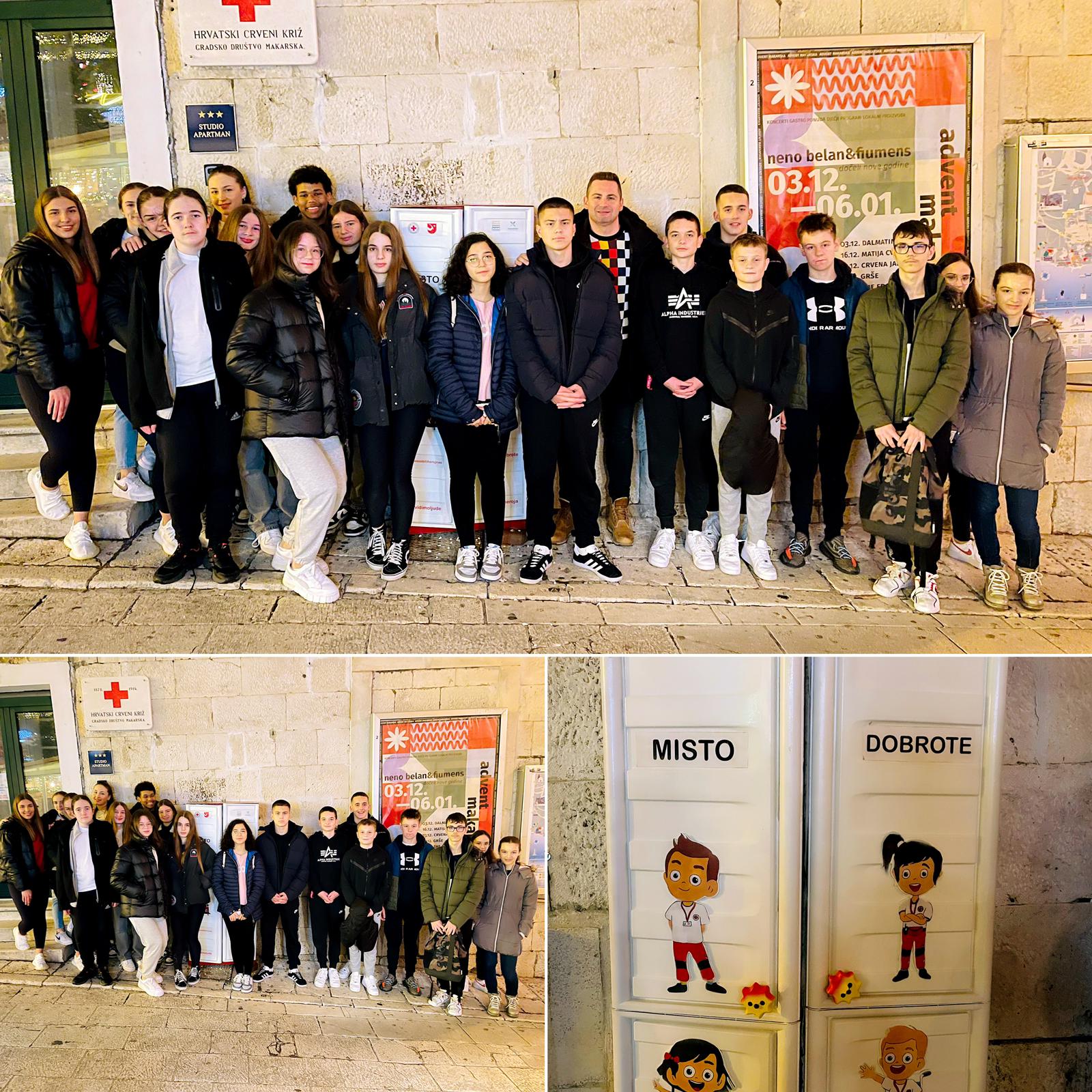 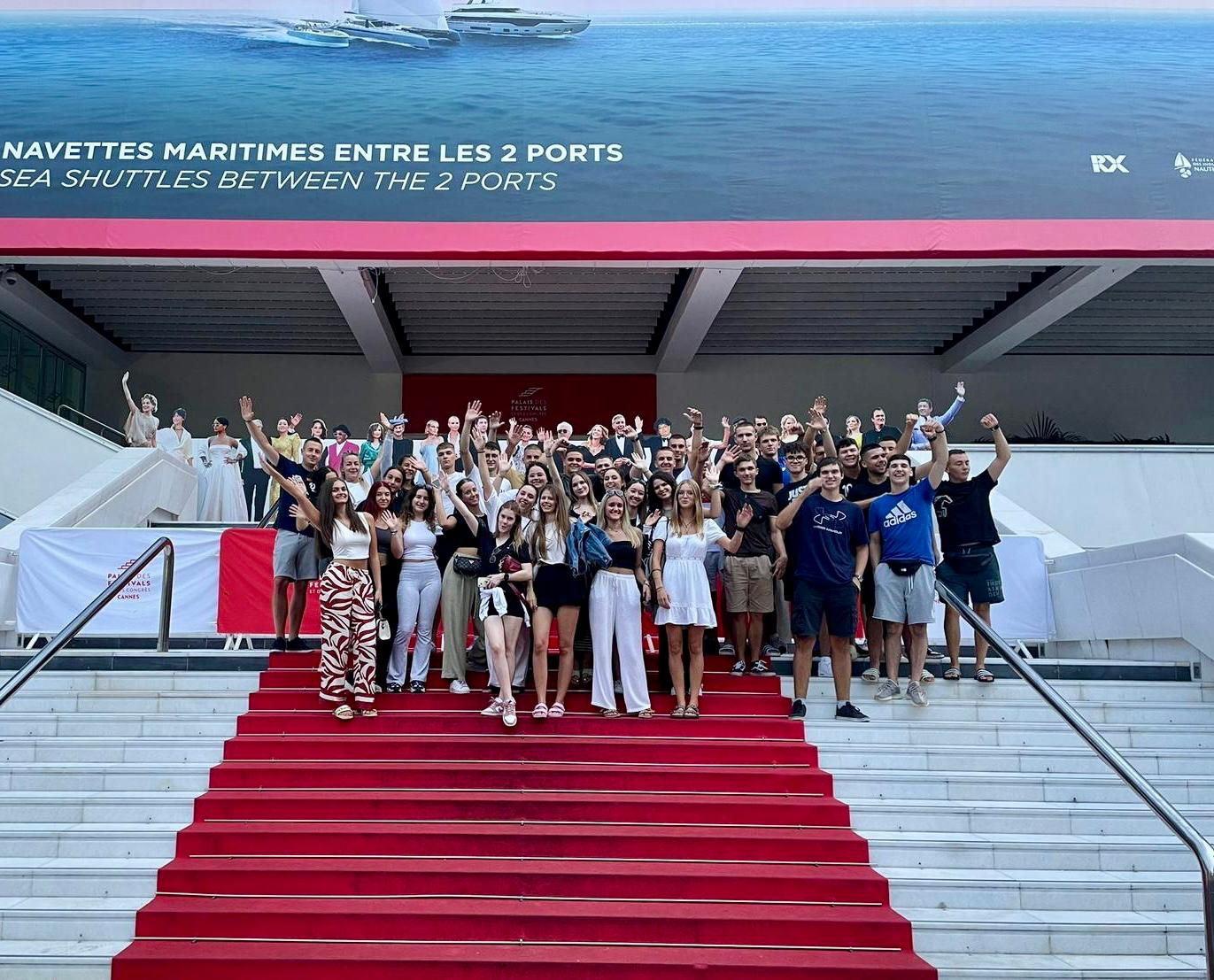 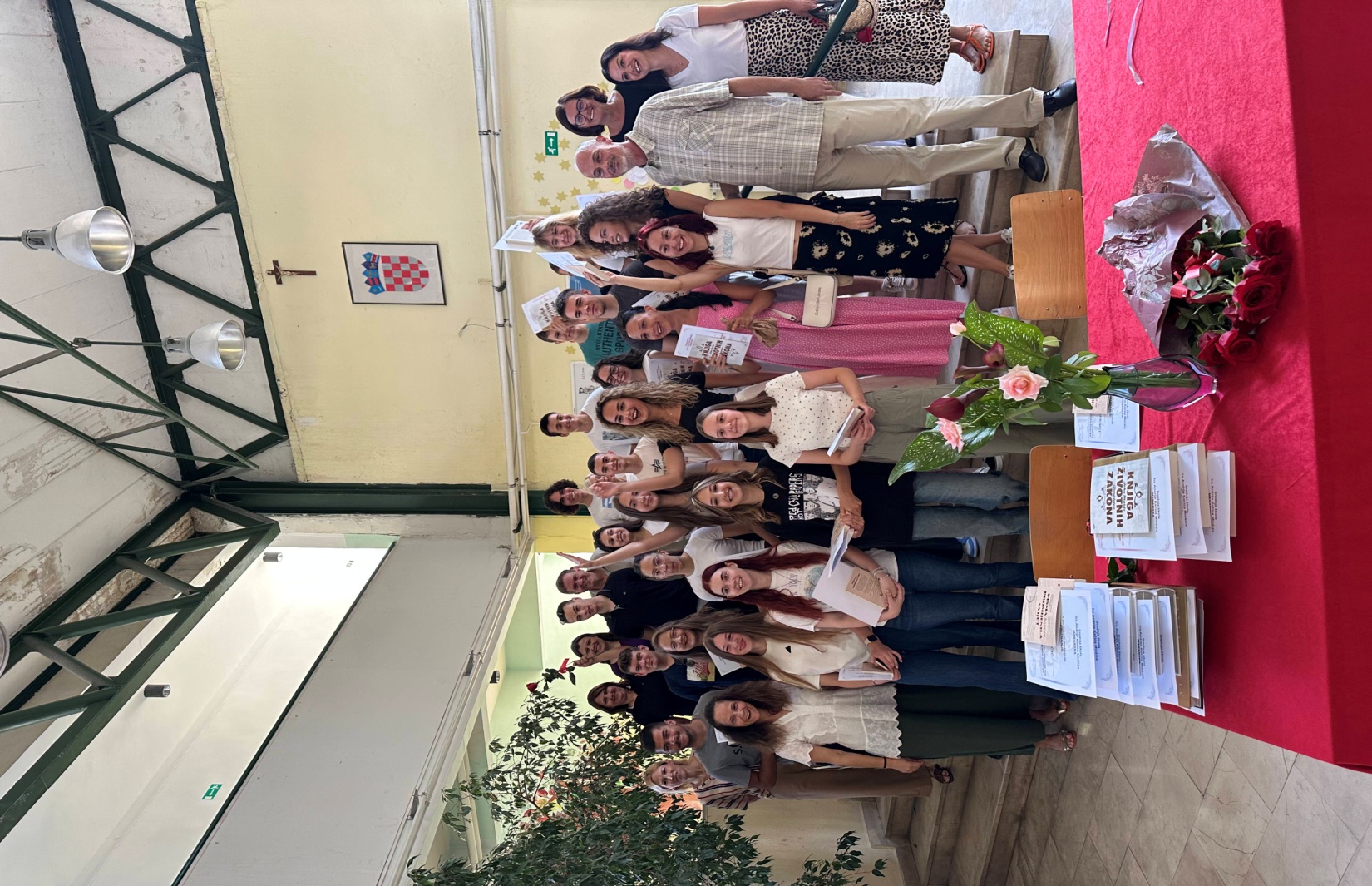 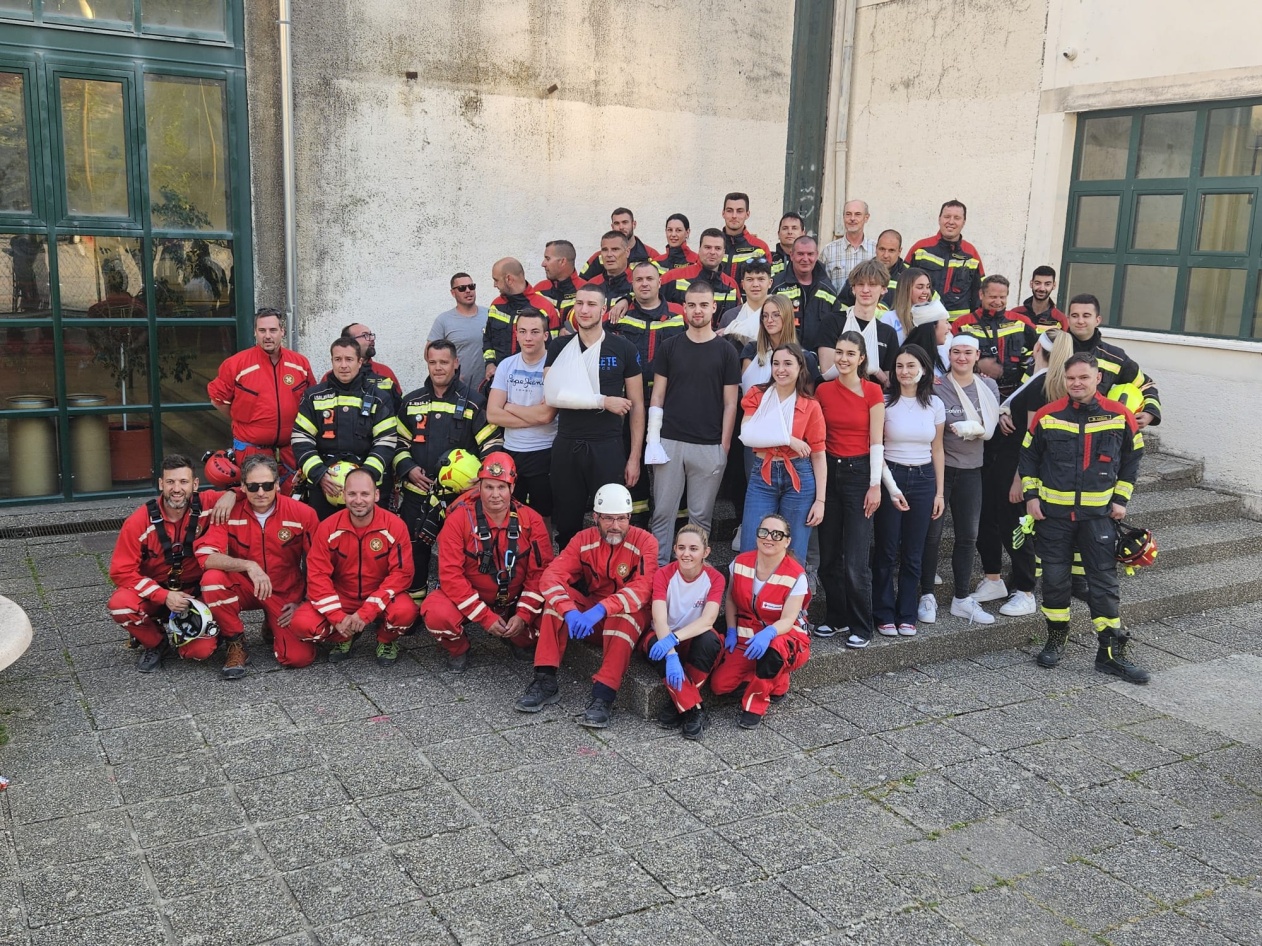 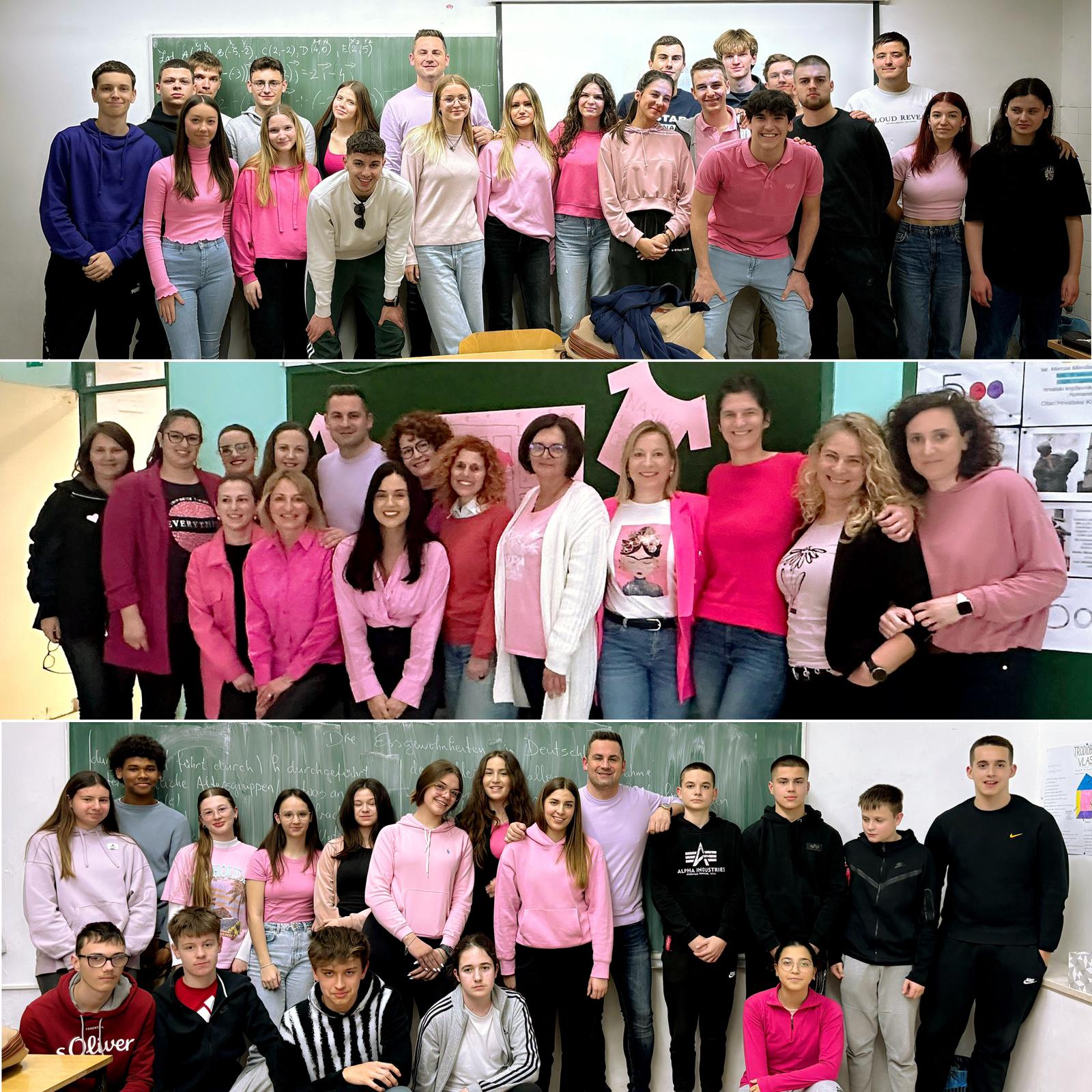 Hvala na pažnji i sretno!
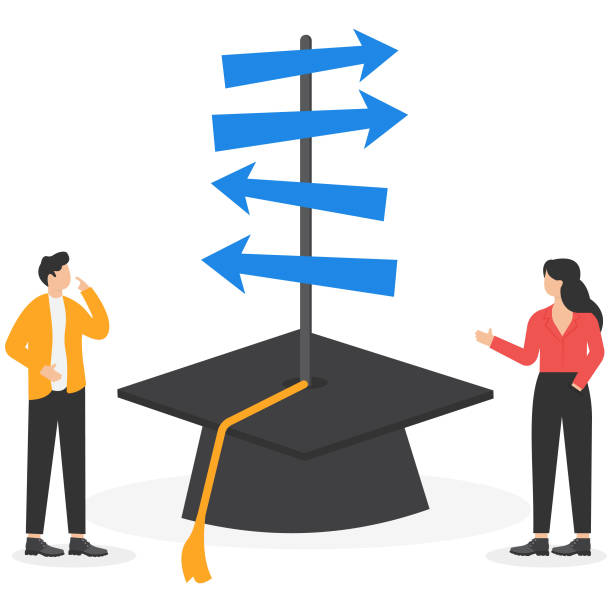